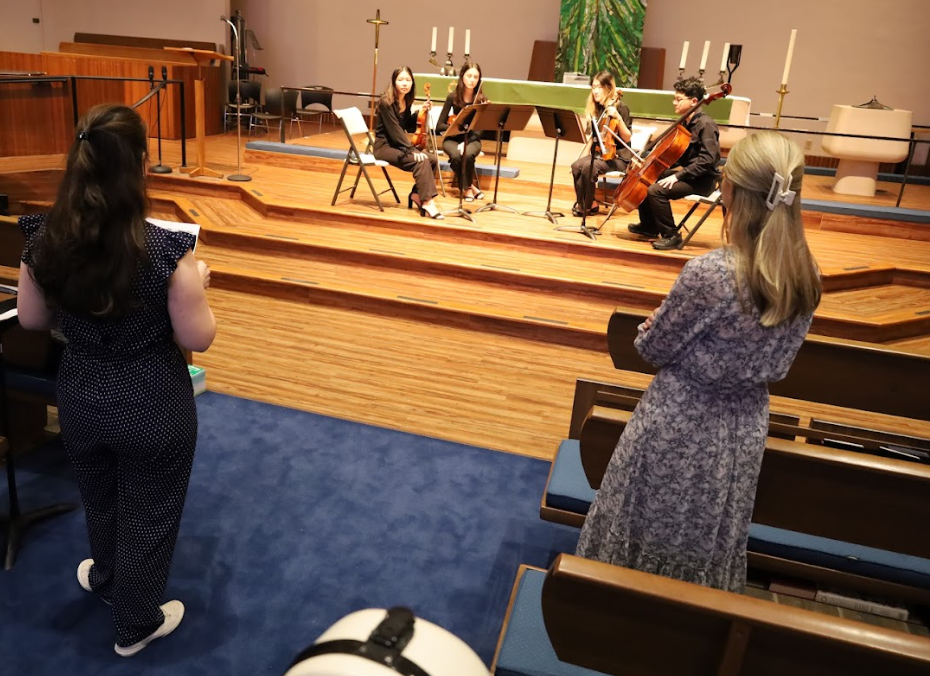 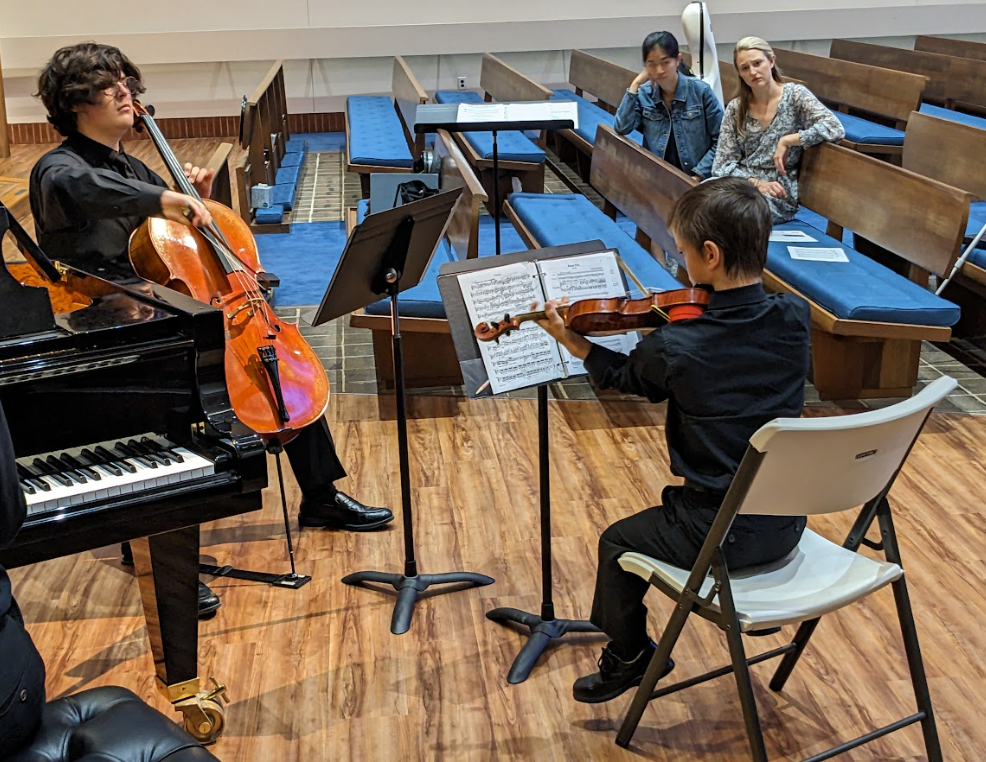 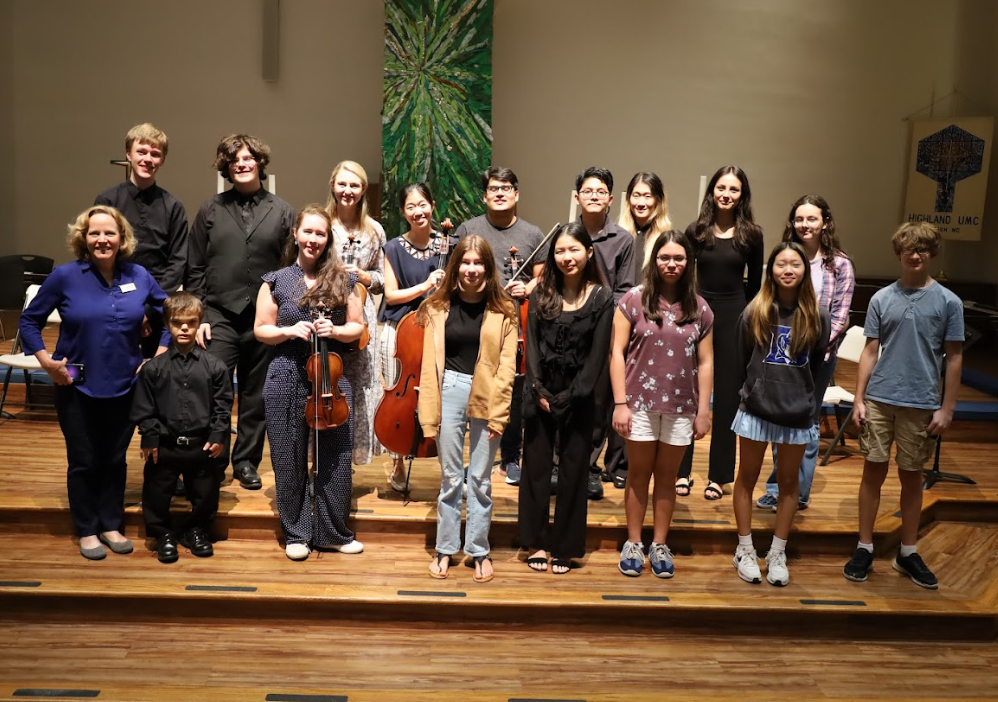 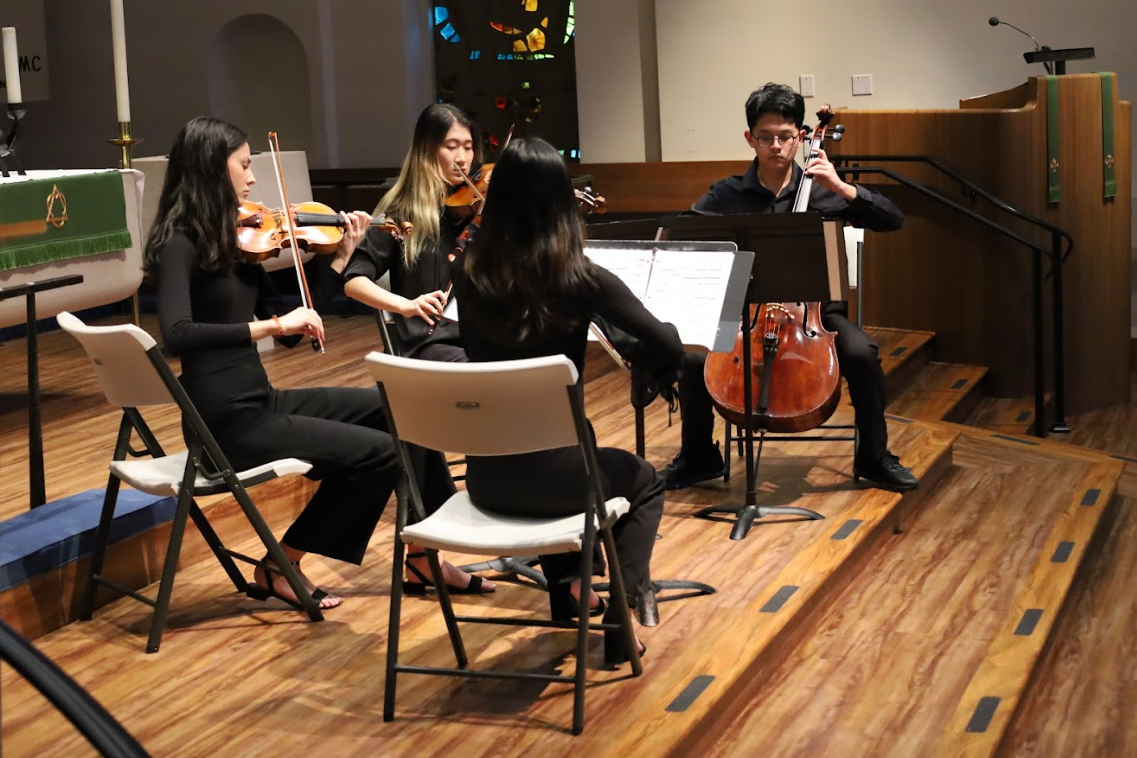 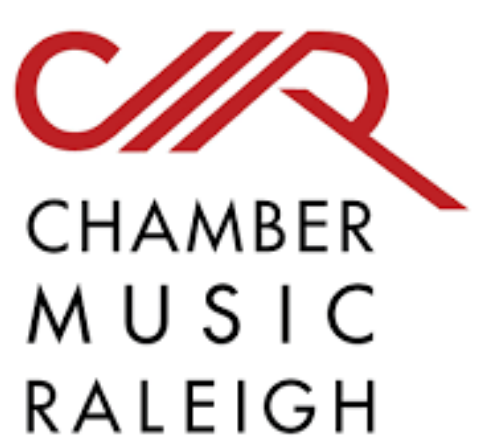 TERRA STRING QUARTETMASTER CLASSNC CHAMBER MUSIC INSTITUTE
BOARD OF DIRECTORS’BRIEFING

October 2, 2023Virtually CommunicatingMusically Connected
SEPTEMBER 25, 2023
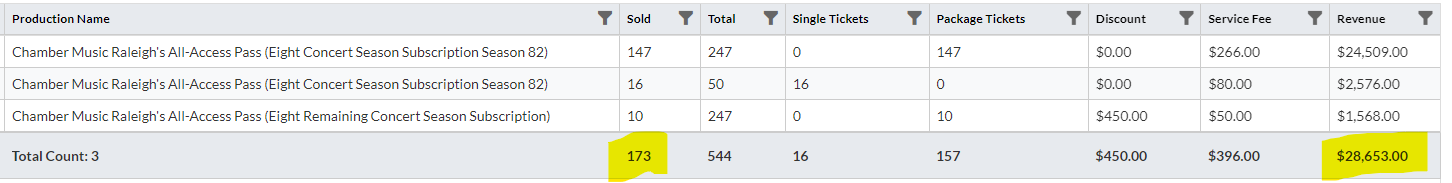 Season 82 Subscriptions
Individual Ticket Sales
NCArtist = .09
VA = .125

$6,429
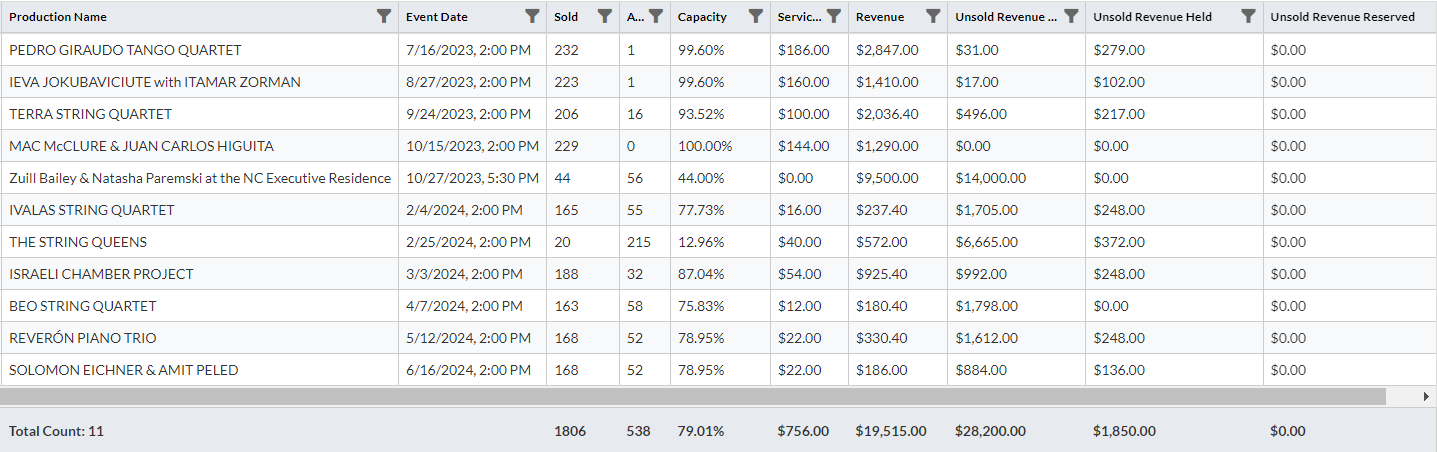 ARTIST FEES
$5,000
$3,989
$4,000
$2,800
$5,618
$2,500
$3,869
$9,500
$7,000
$3,819
$4,000
$   572
$7,000
$ 4,507
$ 3,762
$5,000
$ 3,912
$8,000
$4,000
$ 2,764
TOTAL $ 48,741
$49,300
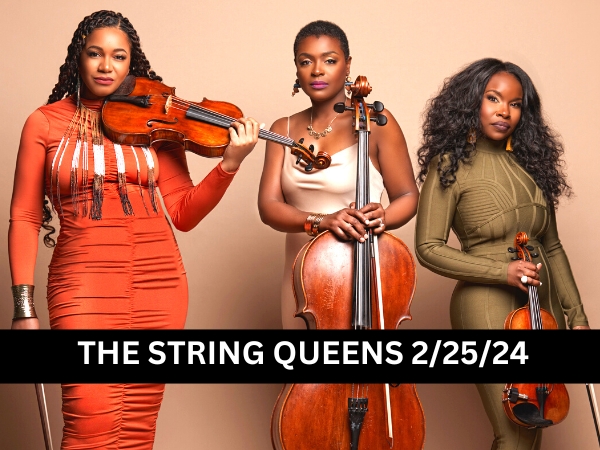 THE STRING QUEENSBLACK HISTORY MONTH RESIDENCY
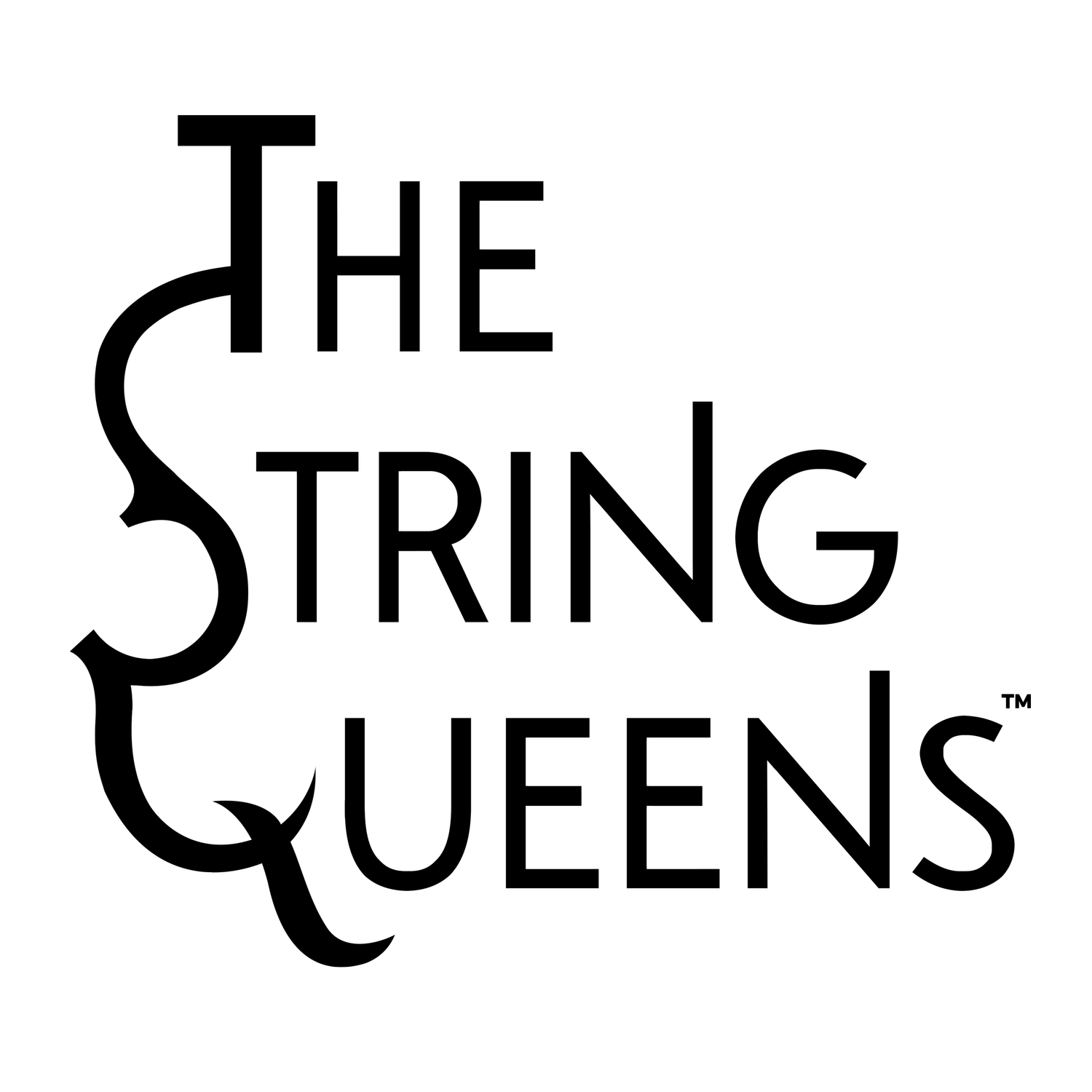 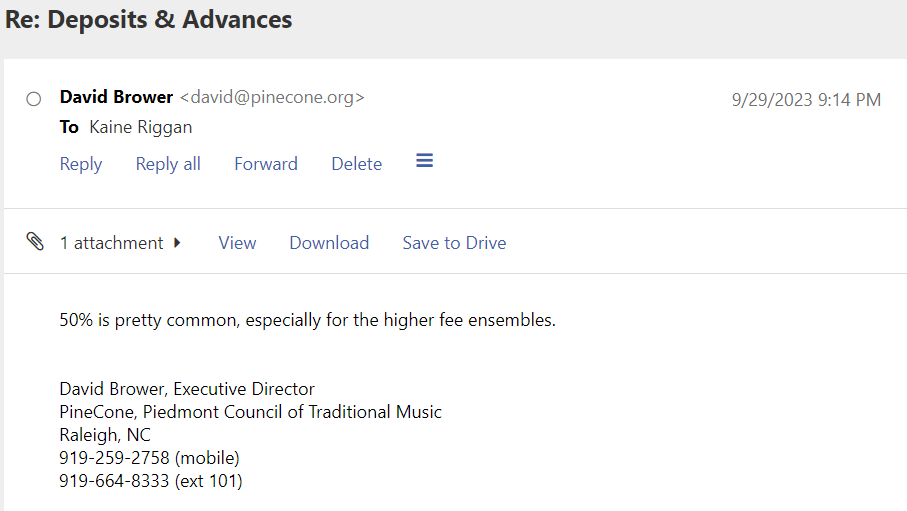 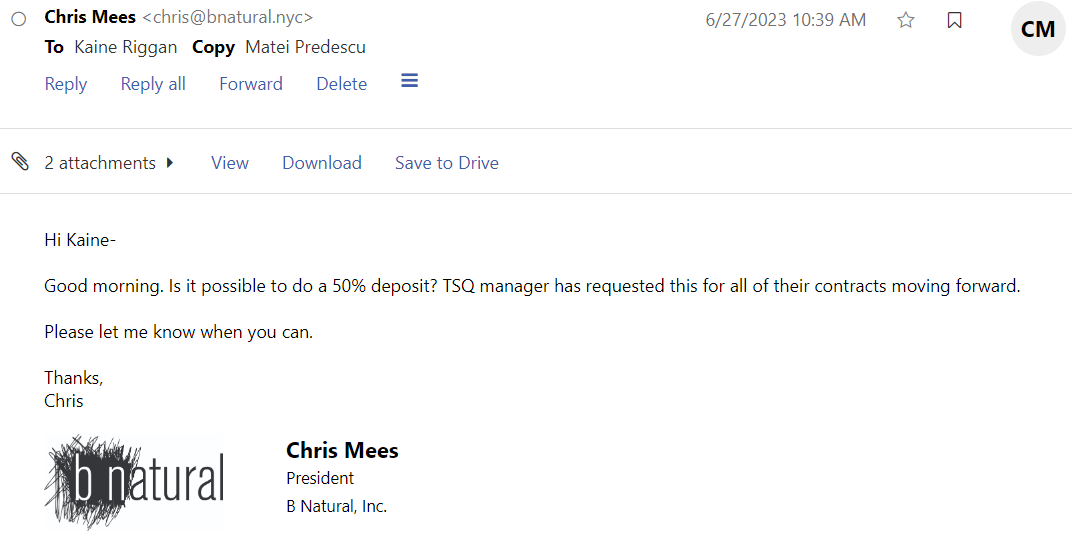 REVENUE VS. EXPENSES$27K Buy-out Guarantee (Ticket Sales)$  5K  Corporate Sponsorship
$  5K  Mary J.C. Cresimore Sponsorship$21K  NCAC Inclusion Grant Award$58K Total Current IncomeEXPENSES$31,000 Artist Fee$  5800  Marriott 4 Rooms$  1200  Van & Fuel$38,000 Expenses

PENDING
$15,000 NEA Grant Request (December Decision)$6,665 Available Ticket Revenue @ NCMA$21K
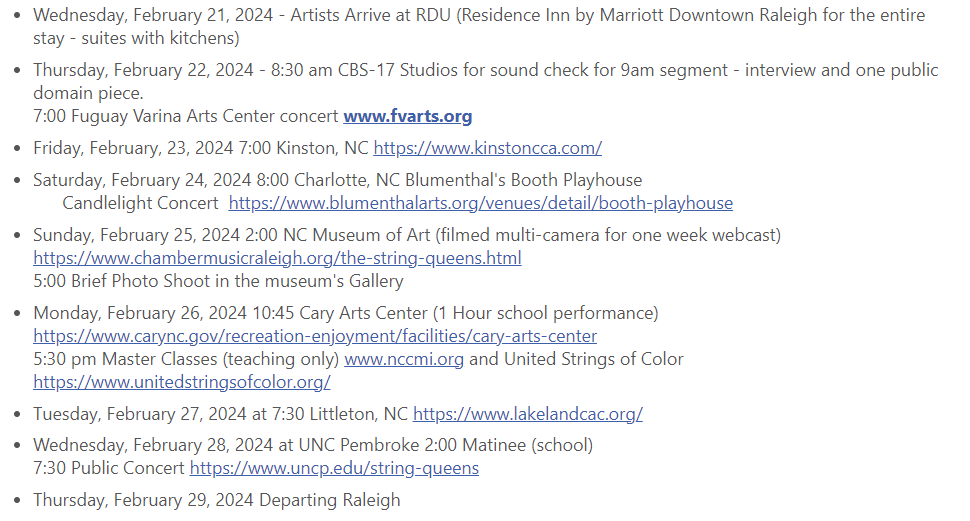 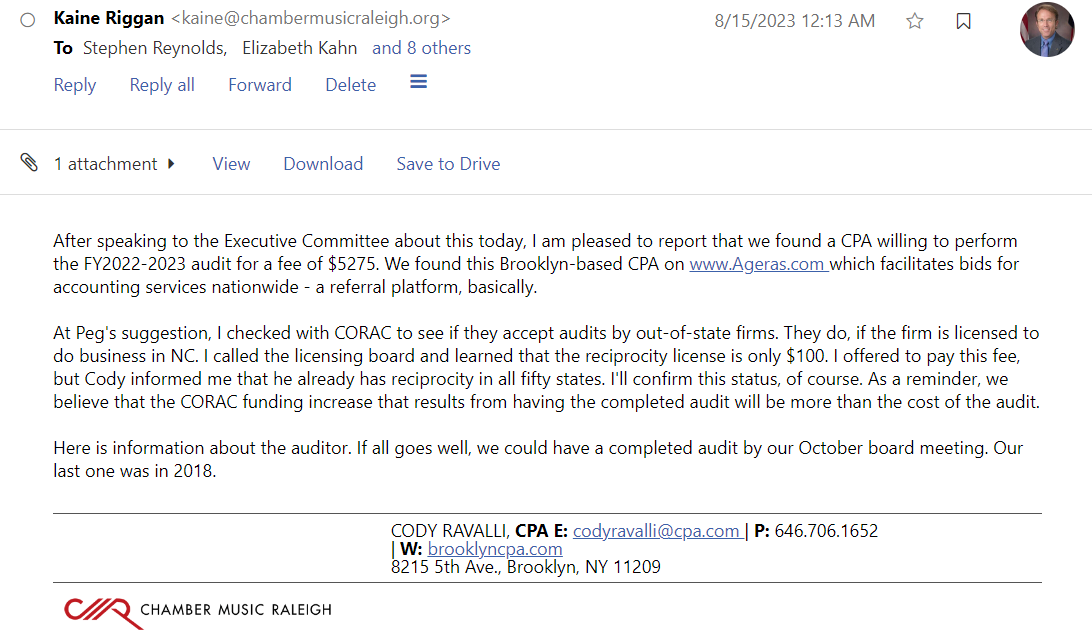 $5,275 AUDIT FEE + LORI AVENI’S TIME
$187,654 Season 81 ExpensesCORAC REQUEST IS 25%$46,913 REQUEST VS. $24,999 CAP
AUDIT SHOULD RESULT IN $15-$20k INCREASE IN CORAC FUNDING
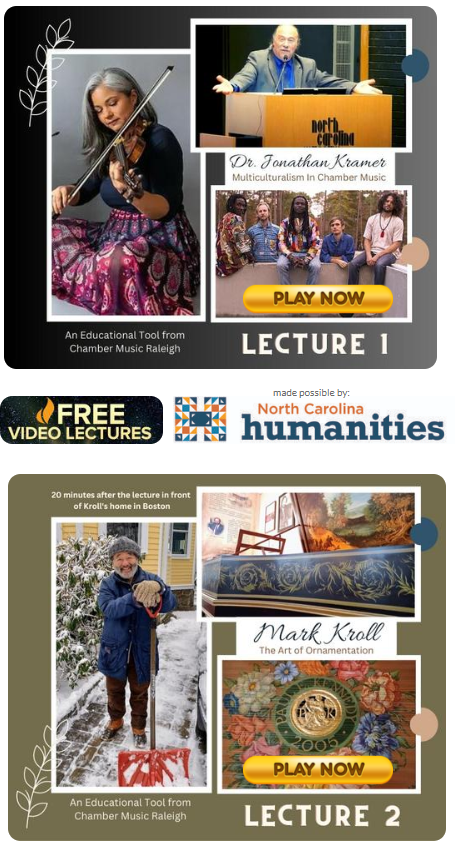 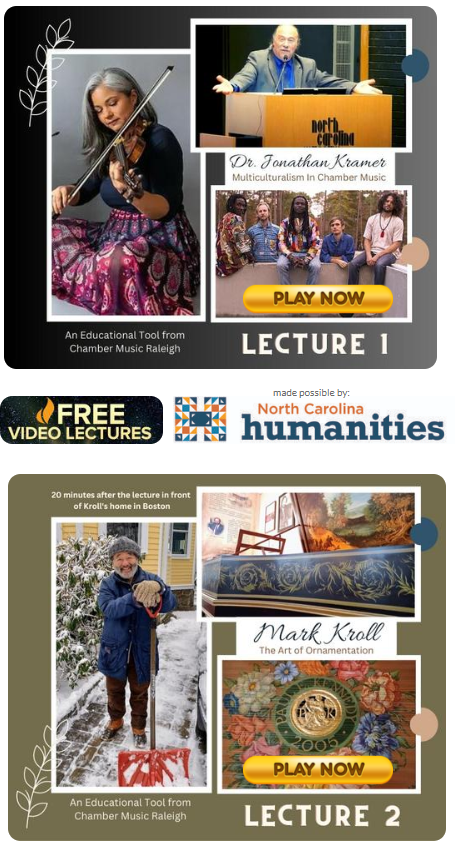 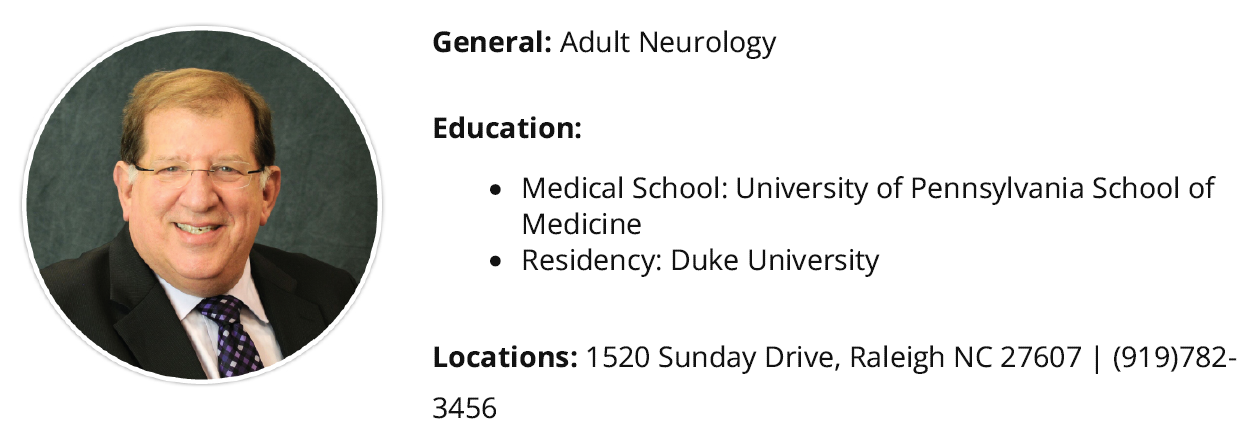 NCHC GRANT APPLICATION SUBMITTED“Music on the Brain” 
Dr. Mitchell Freedman
NCHC GAP YEAR NEXT YEAR
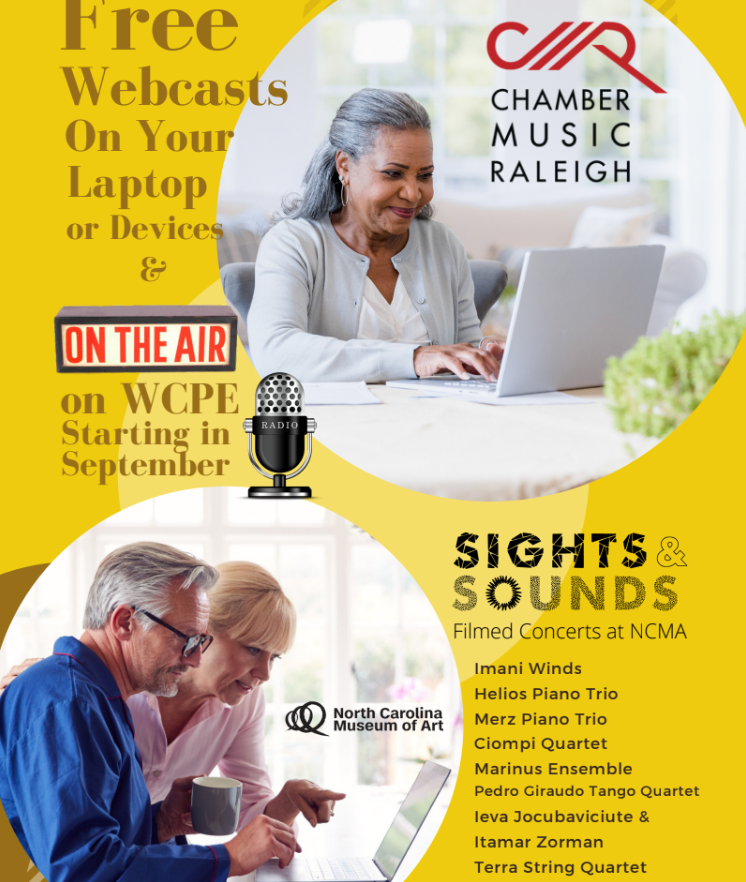 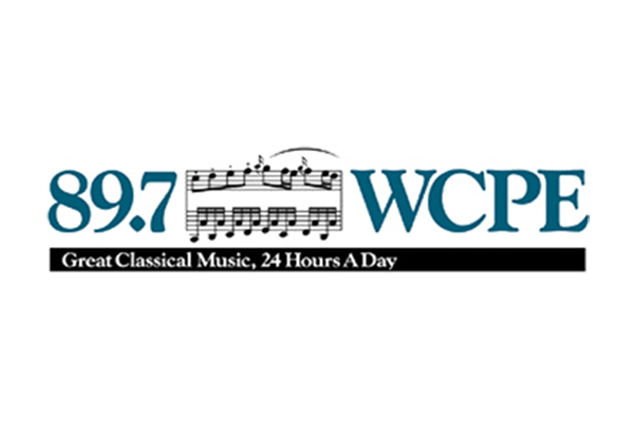 WCPE Drafted An Agreement

Dan Proper Suggested Artist Should GrantPermissions, Not CMR

Artists Signed Broadcast Release

Last Week, Dan, Peg, Kaine & Stephen Met To Discuss
Dan McHugh Left WCPE for Habitat for Humanity
Calling New Post on Her First Day Monday

Agreement Between Artists & WCPE is Preferred
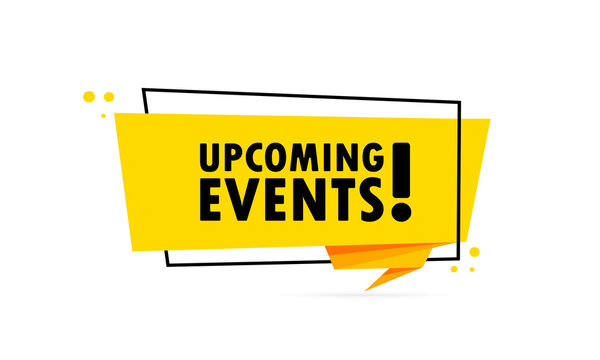 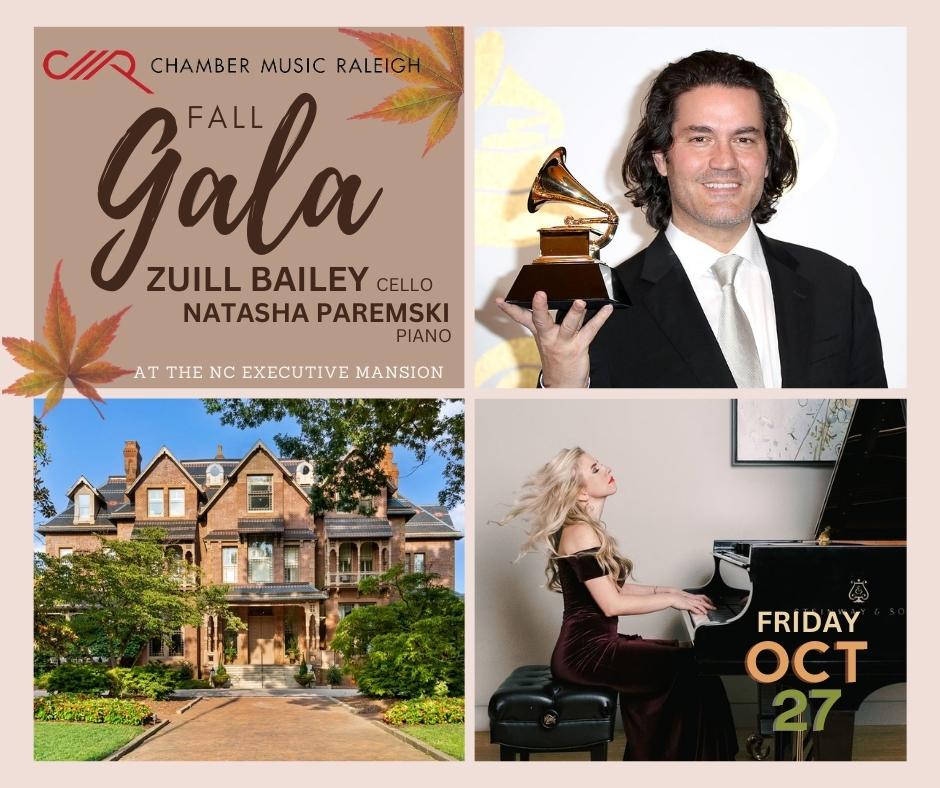 TWO REMAINING CONCERTS IN THE CALENDAR YEAR

October 15, 2023 Mac McClure & Juan Carlos Higuita SOLD OUT
October 27, 2023 Zuill Bailey & Natasha Paremski @ Executive Mansion
5:30 Reception
5:50 Dining Room-Wine Program
6:20 Ballroom Concert
$150 Individual$250 Couple

90 Person Capacity
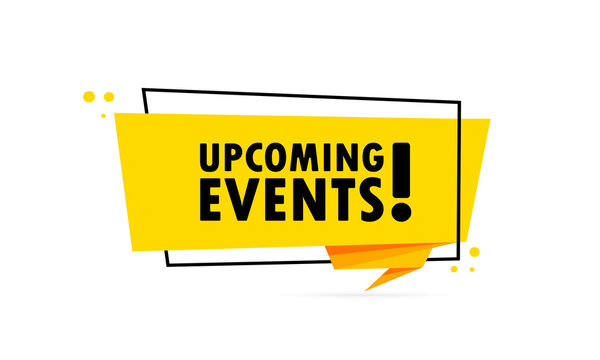 TWO REMAINING CONCERTS IN THE CALENDAR YEAR

October 15, 2023 Mac McClure & Juan Carlos Higuita SOLD OUT
October 27, 2023 Zuill Bailey & Natasha Paremski @ Executive Mansion
NOVEMBER – ANNUAL CAMPAIGN LETTERS = $55K Budget Goal Between Board & Individuals
DECEMBER 4, 2023 Next Board Meeting Scheduled
JANUARY 2024 SEASON 83 PROGRAMMING COMMITTEE BEGINS
JANUARY 2024 Grant Writing Season
SNOWBIRD CONCERT SERIES – ONE WEEK FREE ACCESS
SEASON 82 RESUMES FEBRUARY 4 with IVALAS STRING QUARTET
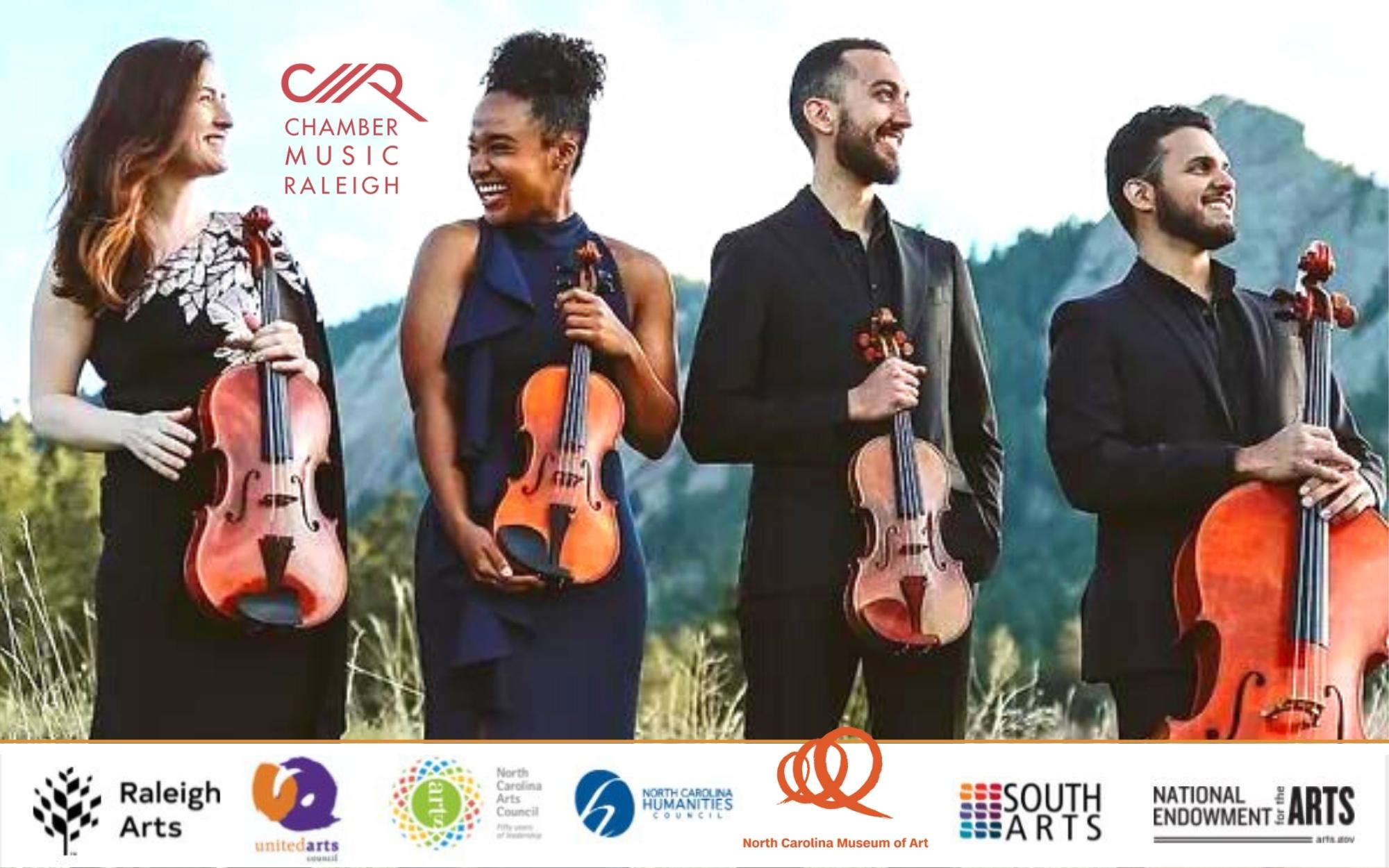 QUESTIONS?